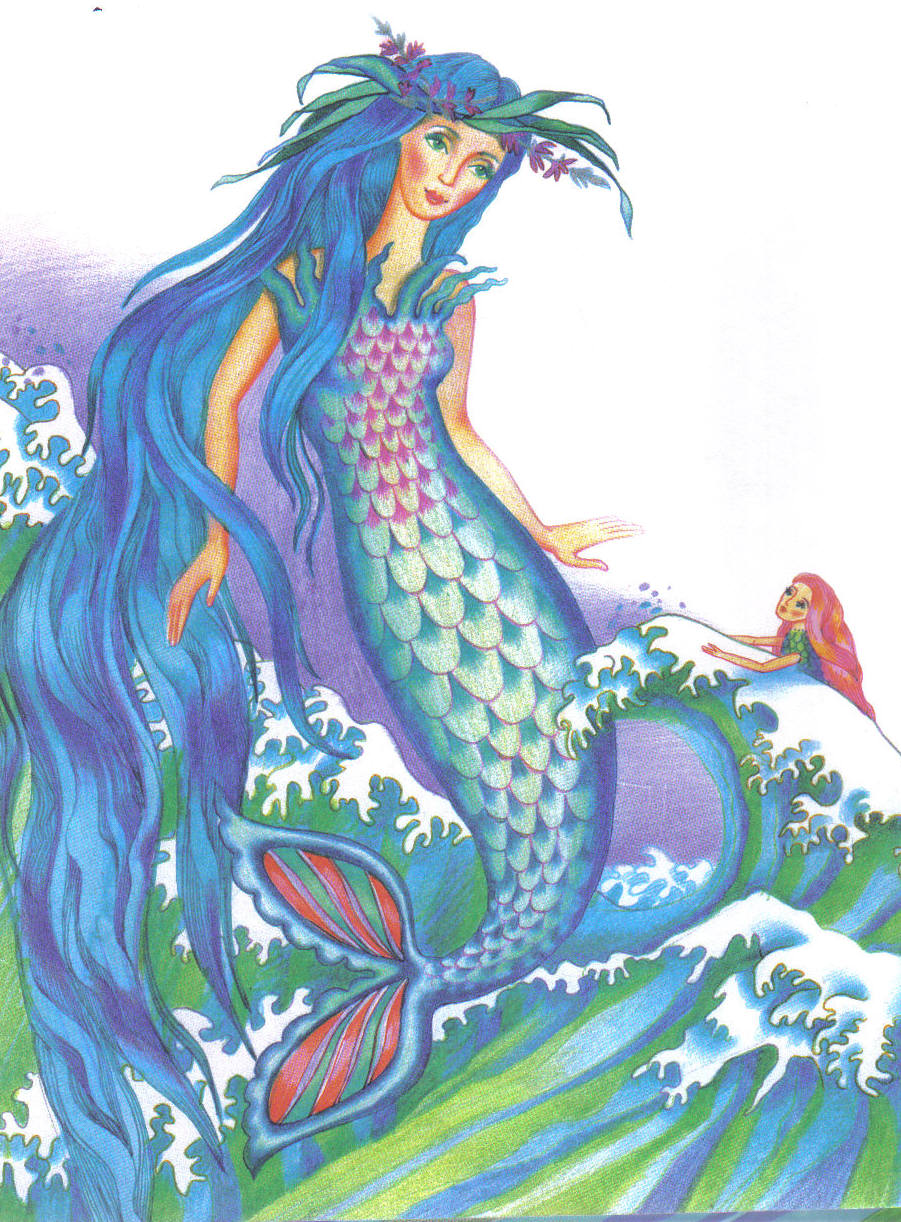 УЛАДЗІМІР ЛІПСКІ
“СВІЦЯЗяНСКАЯ РУСАЛКА”
ПАДАРОЖЖА ПА РЭГІЁНАХ ГРОДЗЕНСКАЙ                                                                   ВОБЛАСЦІ
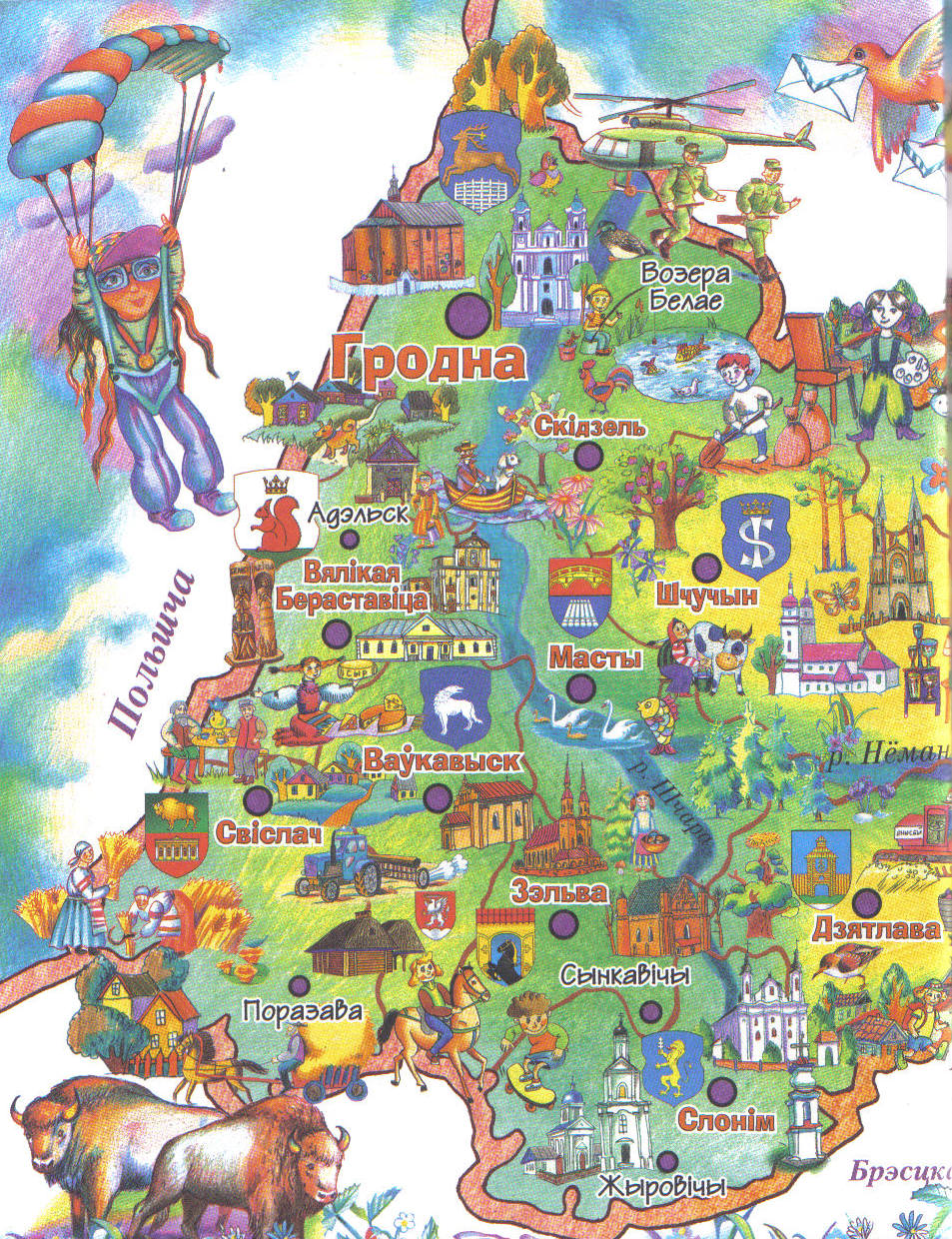 ПАДАРОЖЖА Ў КРАЙ БЯРОЗ
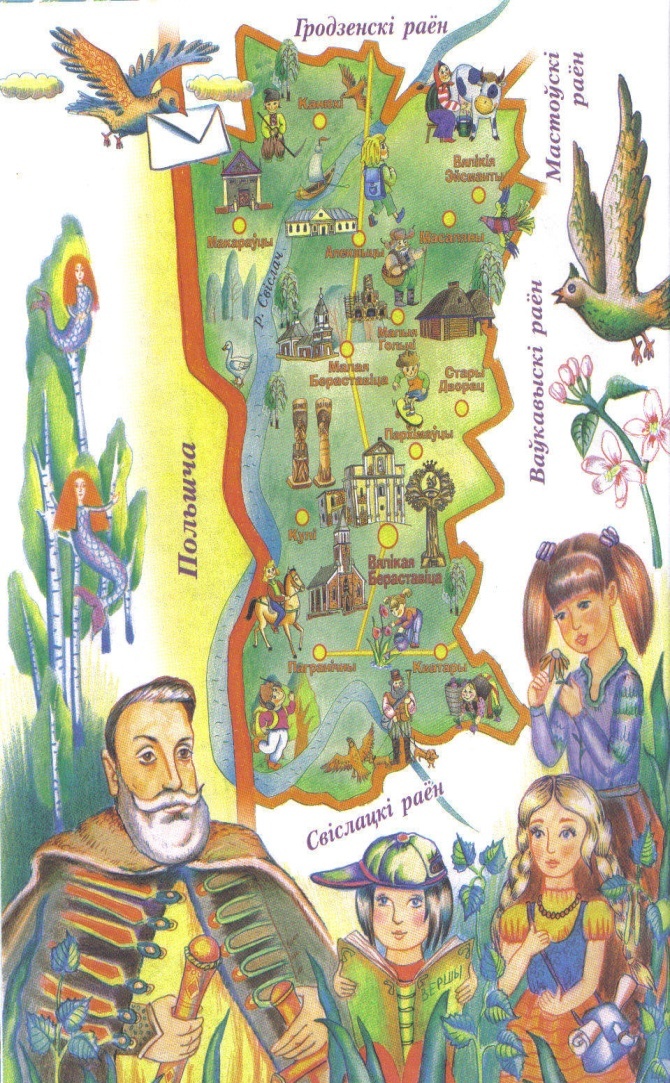 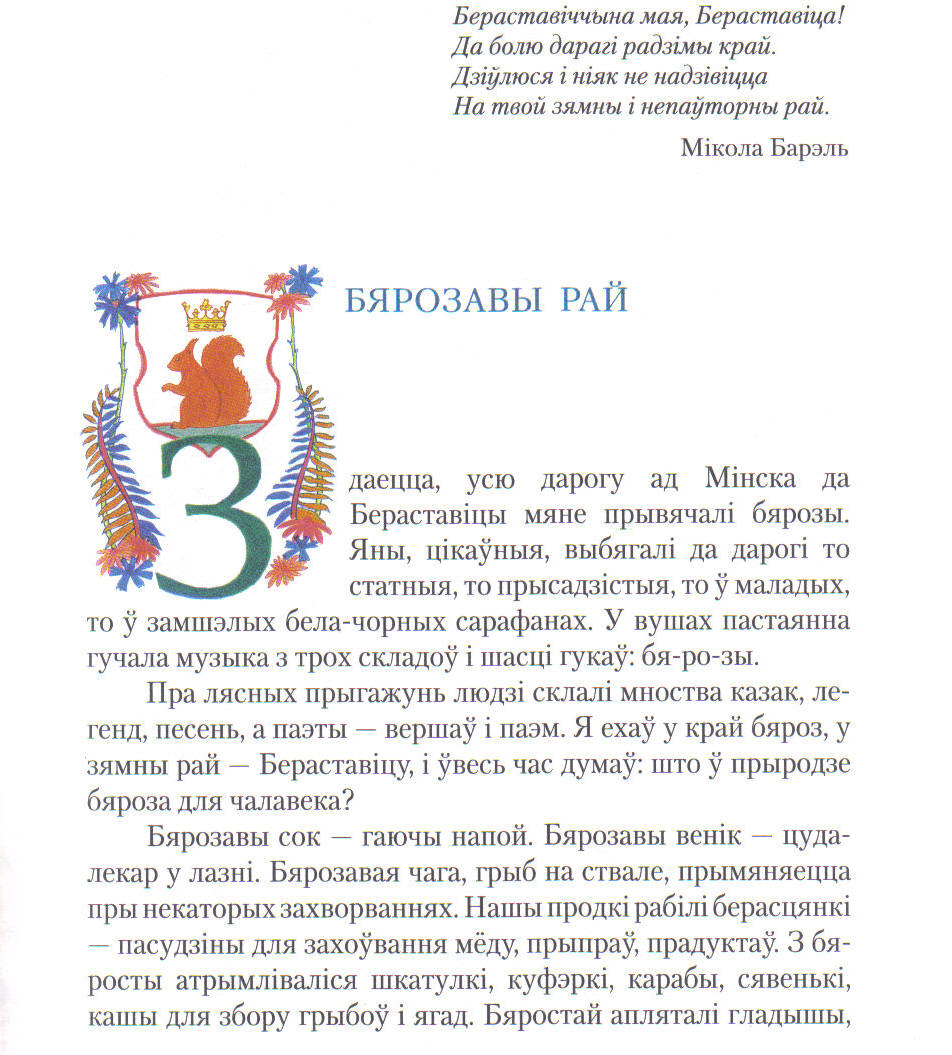 ПАДАРОЖЖА Ў СВЯТЫЯ МЯСЦІНЫ
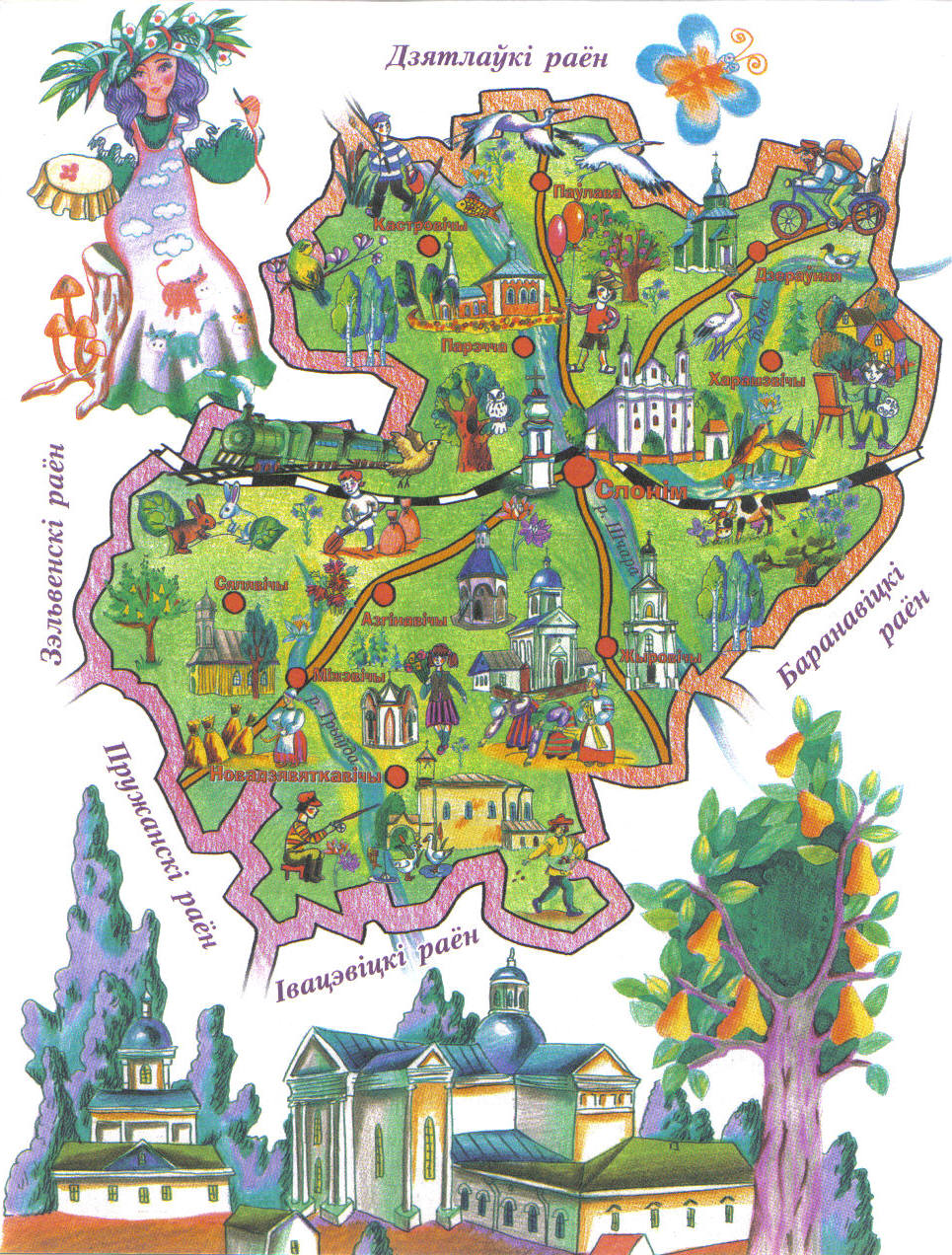 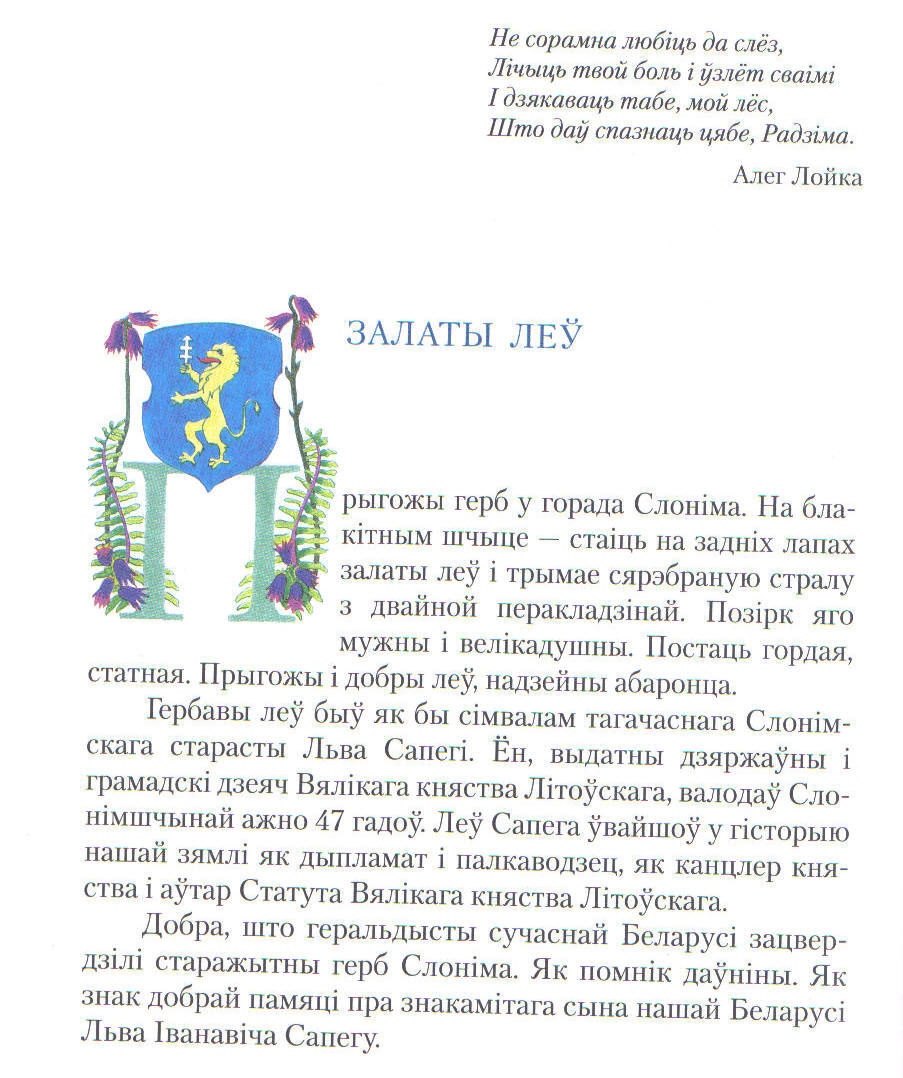 ПАДАРОЖЖА Ў МАЛЯЎНІЧЫ КРАЙ
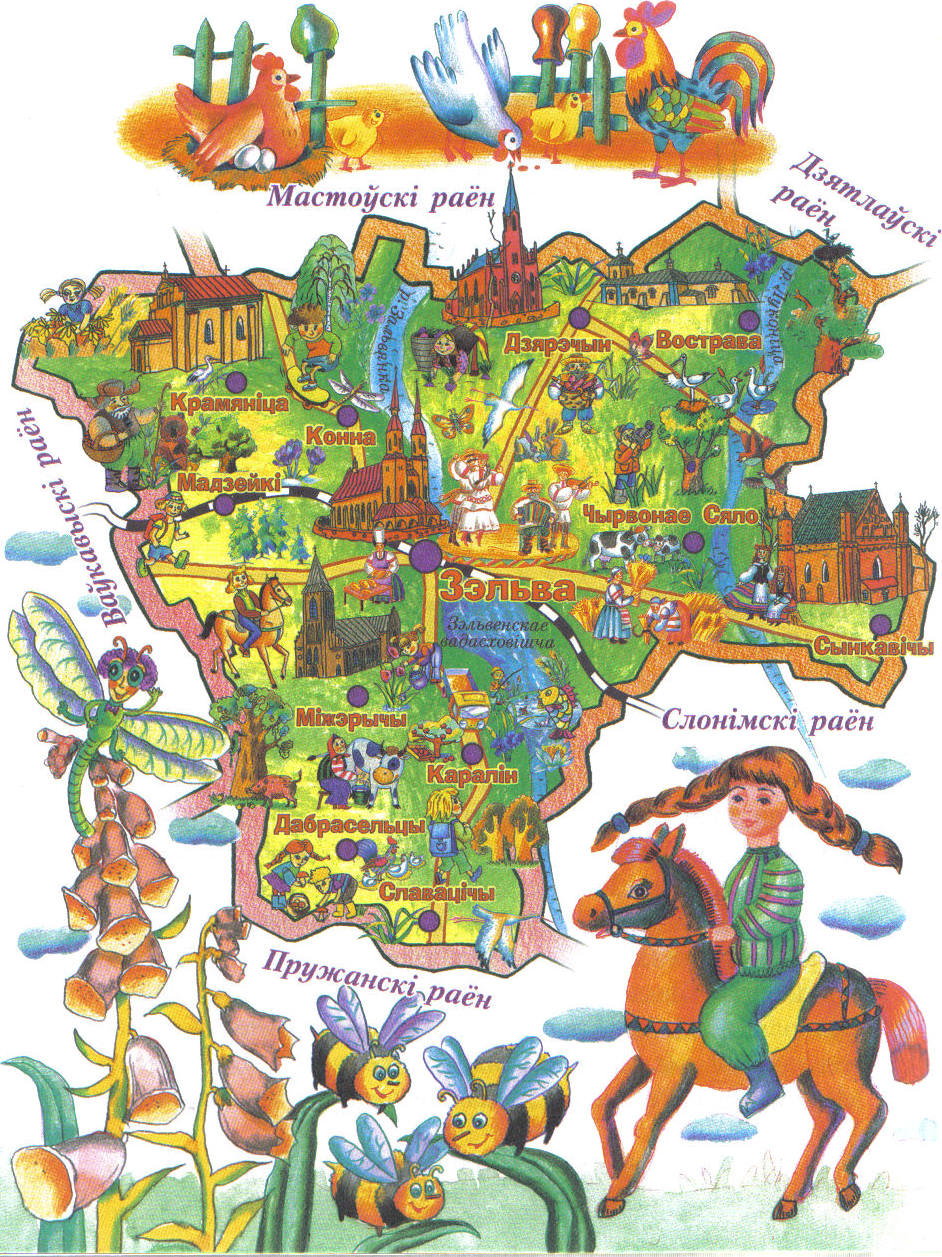 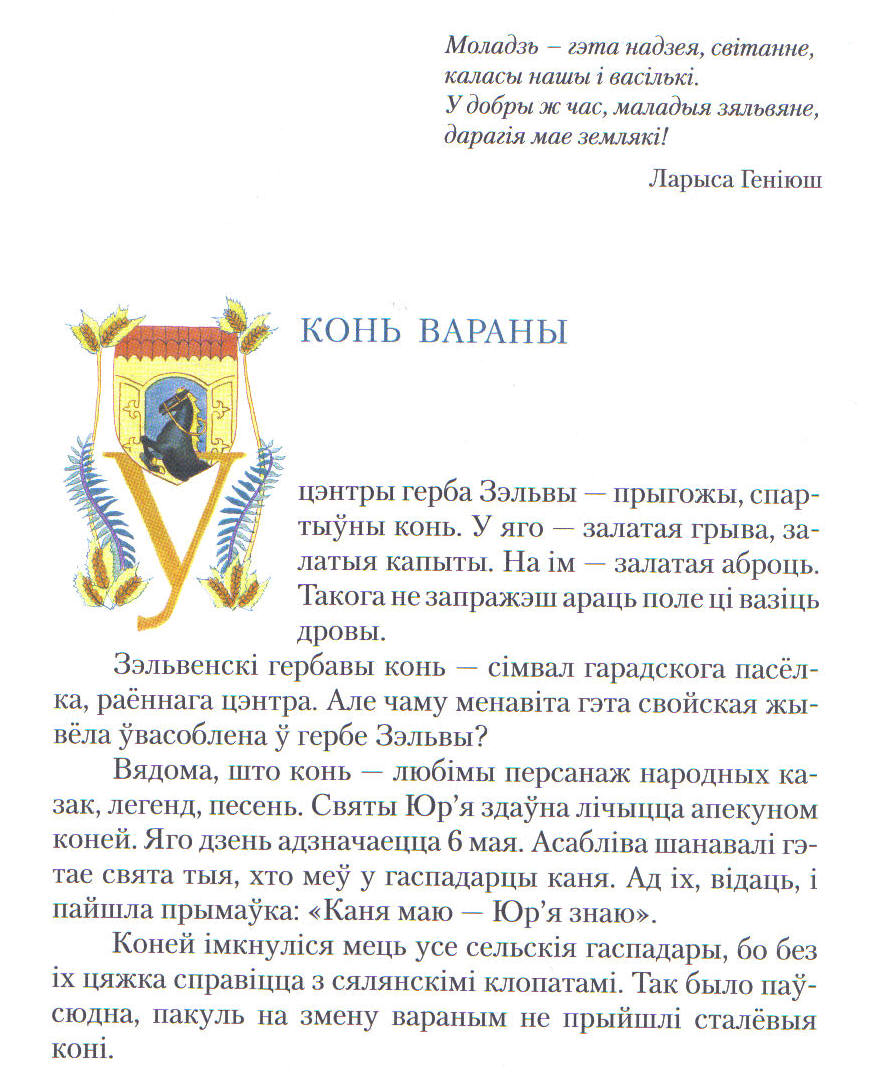 З НАРЫСАЎ ДАВЕДАЕЦЕСЯ:
Пра паходжанне гарадоў і вёсак.
Што азначаюць гербы гарадоў?
Адкуль паходзяць назвы вёсак?
Набудзеце многа ведаў па гісторыі і геаграфіі Беларусі.
Даведаецеся шмат цікавага пра знакамітых і славутых людзей нашай вобласці.